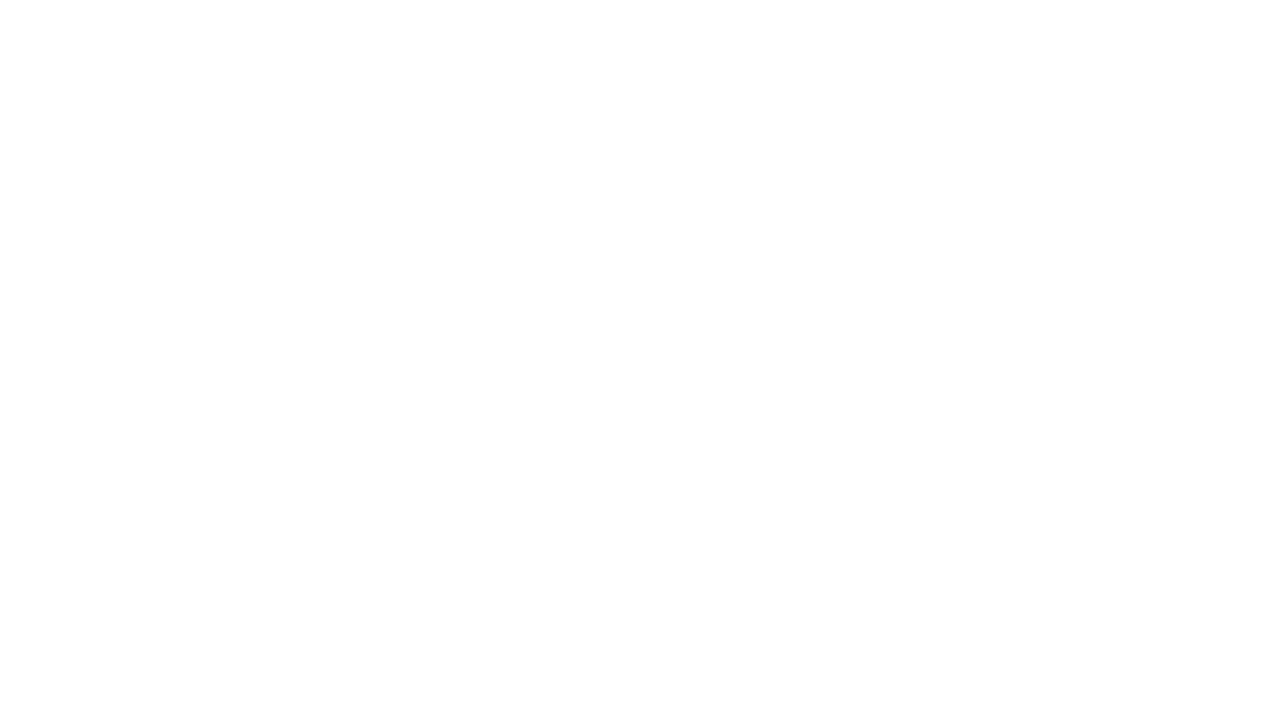 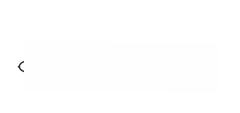 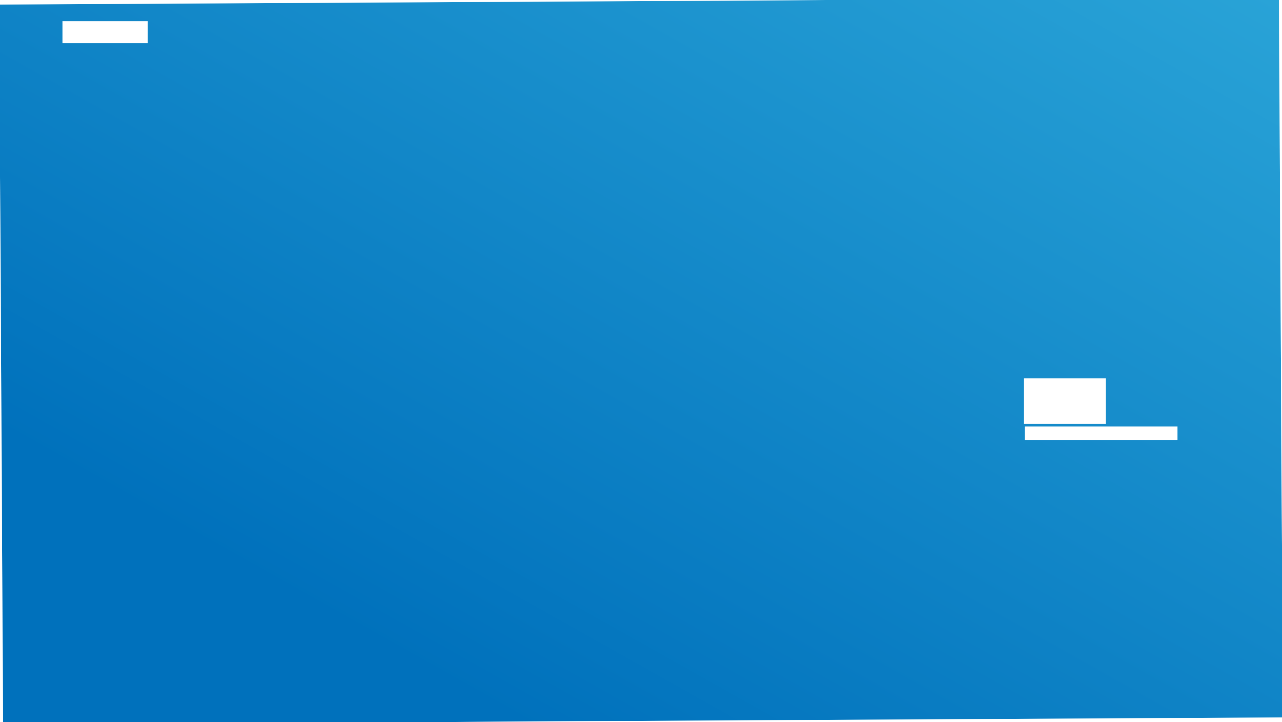 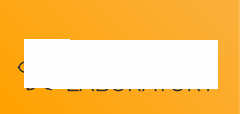 СИСТЕМЫ
это ЛАБОРАТОРИЯ
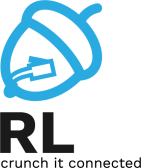 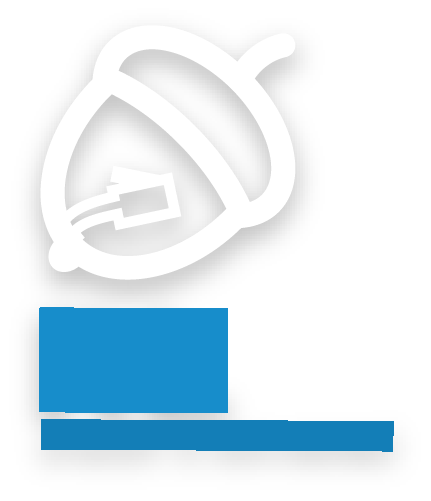 Курс 02
R crunc L i t подключен
Средства передачи данных
10/7/2024 1
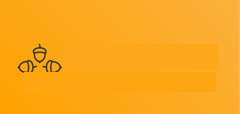 СИСТЕМЫ
6*3 ЛАБОРАТОРИЯ
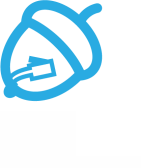 возражение
• Типы средств передачи данных
• Мультиплексирование
• Эффективность коммуникации
R crunc L i t подключен
2
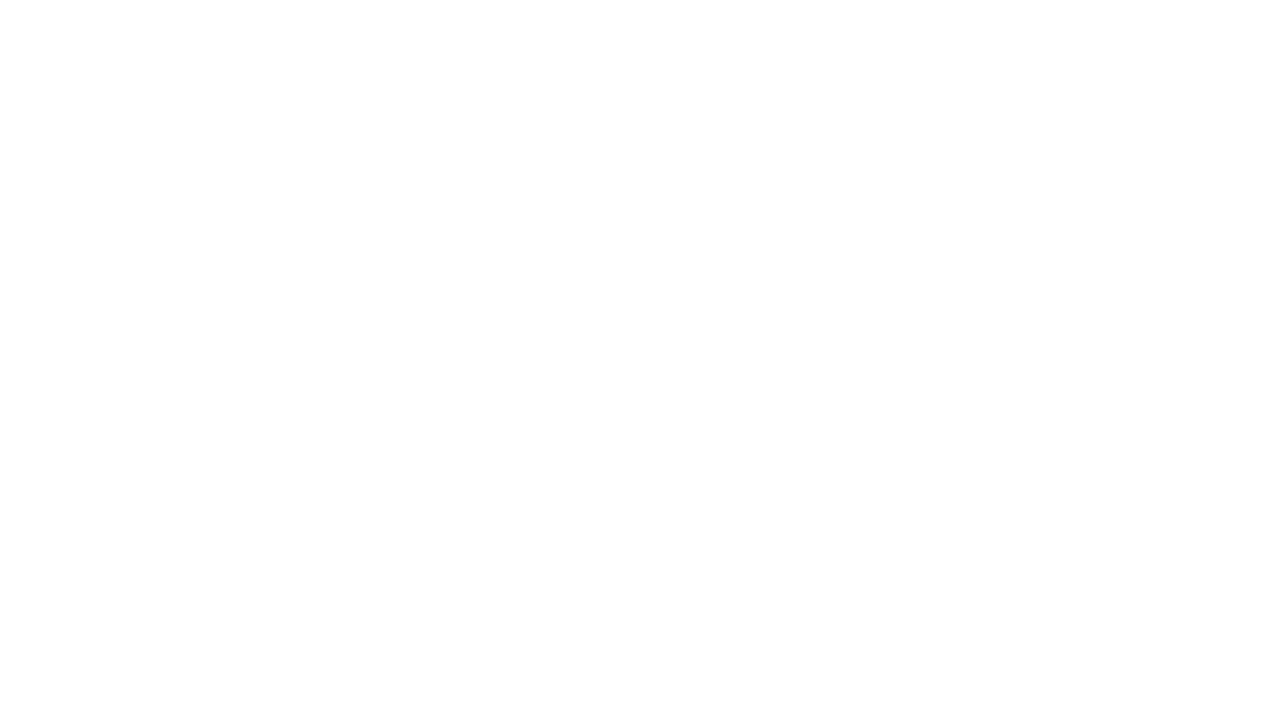 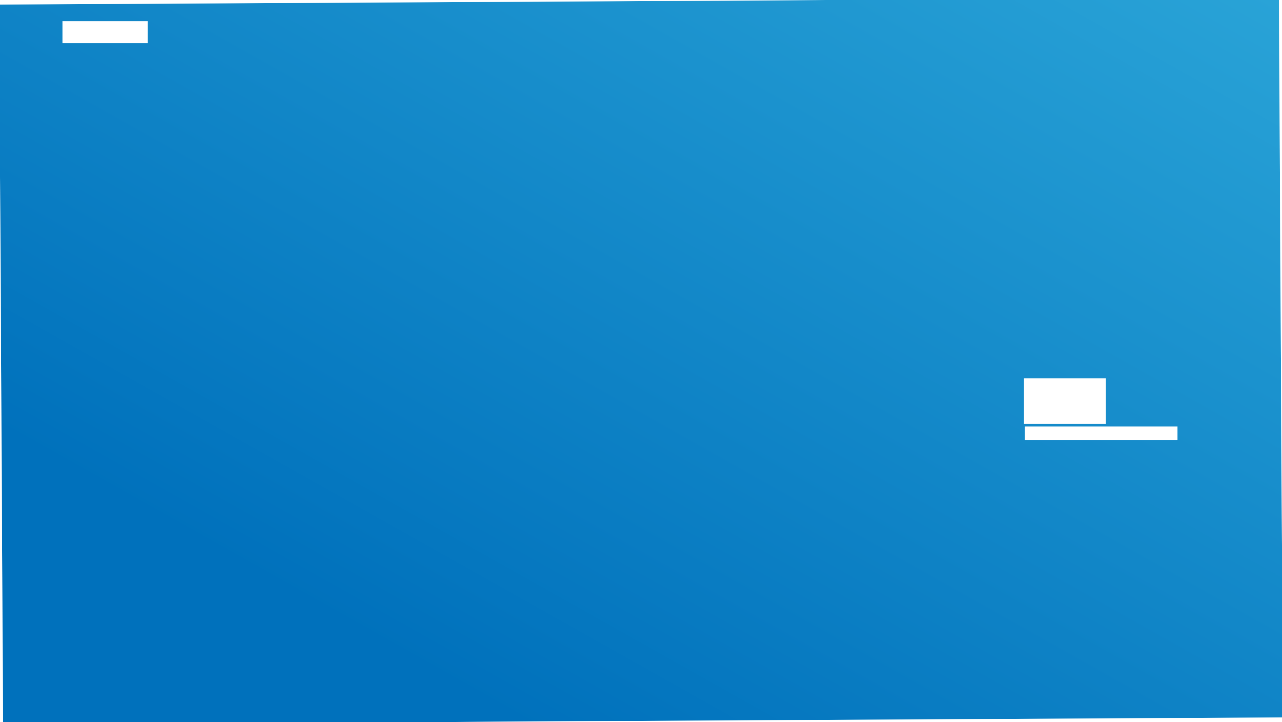 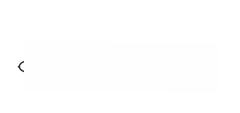 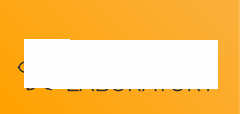 СИСТЕМЫ
это ЛАБОРАТОРИЯ
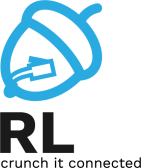 Типы
средства передачи данных
• Медь: коаксиальный кабель или витая пара
• Волоконно-оптический
• Беспроводной
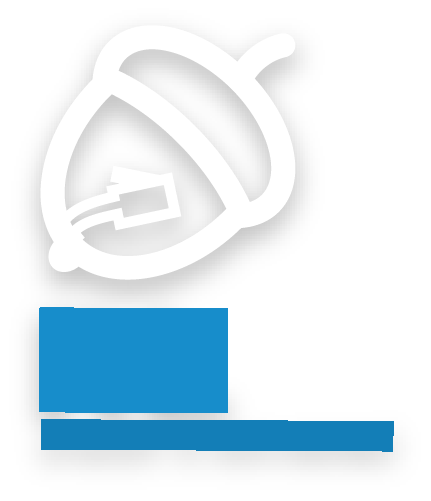 R crunc L i t подключен
3
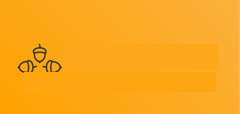 СИСТЕМЫ
6*3 ЛАБОРАТОРИЯ
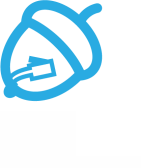 Средства передачи данных
• Проводной (управляемый)
• Коаксиальный кабель
• Витая пара
• УТП
• СТП/ФТП
• СцТП
• Волоконно-оптический
• Многомодовый
• Одиночный режим
• Беспроводной (неуправляемый)
• Радиоволны
• Микроволновая печь
• Инфракрасный
R crunc L i t подключен
4
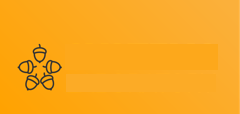 СИСТЕМЫ
ЛАБОРАТОРИЯ
Коаксиальный кабель
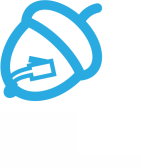 Изолятор R crunc L i t подключен
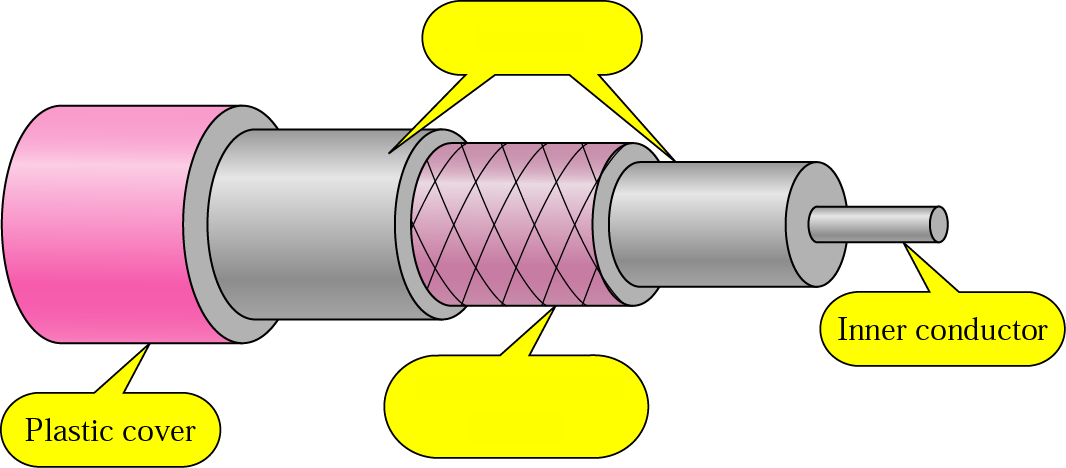 Внешний проводник
(щит)
Категория Использование
Сопротивление
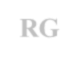 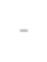 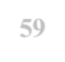 75 
RG-59 Кабельное ТВ
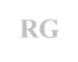 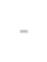 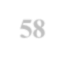 50 
RG-58 Тонкий Ethernet
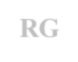 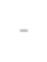 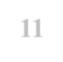 50 
RG-11 Толстый Ethernet
5
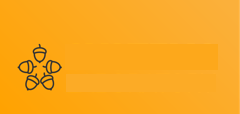 СИСТЕМЫ
ЛАБОРАТОРИЯ
Витой кабель
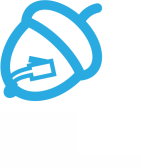 R crunc L i t подключен
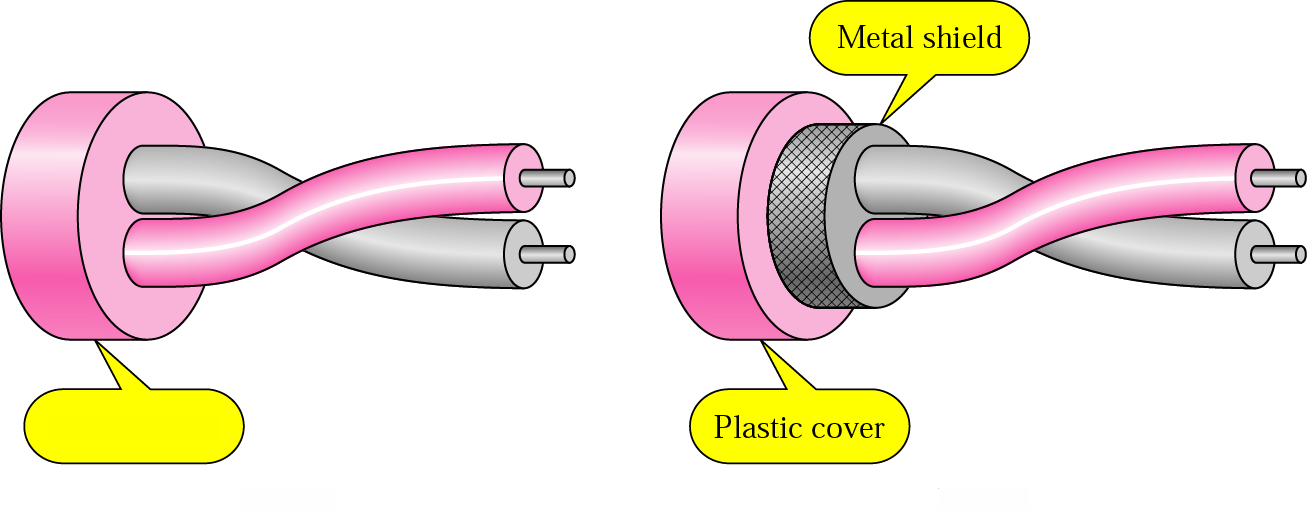 Пластик крышка
а. UT P б. СТП
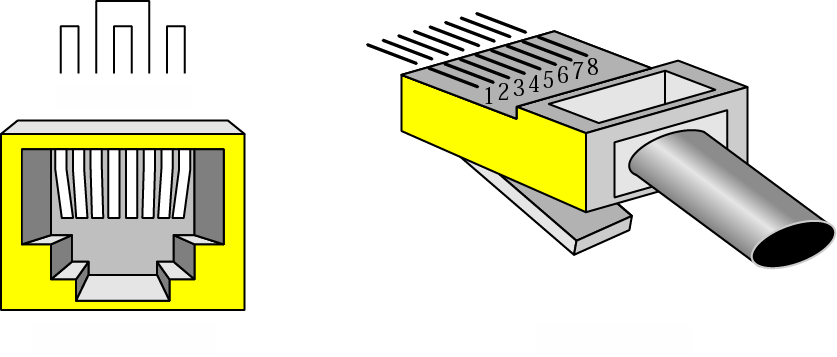 12345678
РЖ-45 RJ -45 женский податливый
6
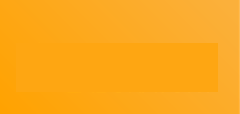 < & > СИСТЕМЫ
6*3 ЛАБОРАТОРИЯ
Категории витой пары
Категория Частота Скорость Стандарт
Cat 1 1Mbps Классическая телефония
Последовательная передача данных Cat 2 4 Мбит/с
Cat 3 16 МГц 10 Мбит/с
100 Мбит/с
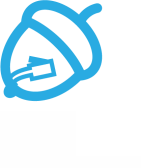 R crunc L i t подключен
TokenRing
10БАЗА
100BaseT4
TokenRing
10БАЗА
100BaseT4
Cat 4 20 МГц 16 Мбит/с
100 Мбит/с
ТокенРинг,
10БАЗА
100BaseTX
Cat 5 100 МГц 10 Мбит/с
100 Мбит/с
10 Мбит/с
100 Мбит/с
1Гбит/с
10BaseT,
100BaseTX,
1000BaseT
Кат 5e 155 МГц
100BaseTX
1000BaseT
Cat 6a 500 МГц 10 Гбит/с 10GBaseT
Cat 7 625 МГц 10 Гбит/с 10GbaseT
Cat 8 1200 МГц 10 Гбит/с 10GbaseT
Cat 6 250 МГц 100 Мбит/с
1Гбит/с
7
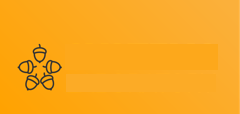 СИСТЕМЫ
ЛАБОРАТОРИЯ
Витая пара: Прямой кабель
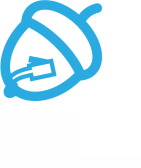 R crunc L i t подключен
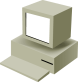 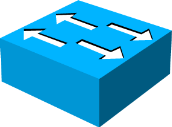 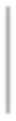 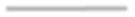 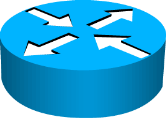 TIA/EIA-568B TIA/EIA-568A
8
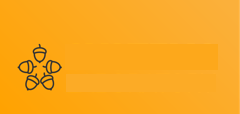 СИСТЕМЫ
ЛАБОРАТОРИЯ
Витая пара: кроссовер
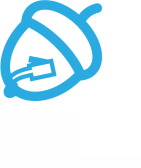 R crunc L i t подключен
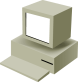 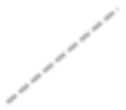 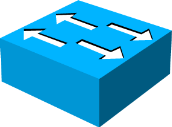 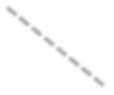 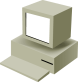 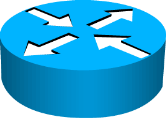 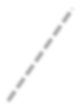 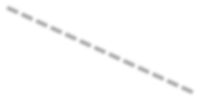 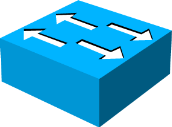 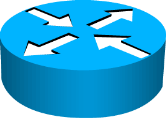 TIA/EIA-568B TIA/EIA-568A
9
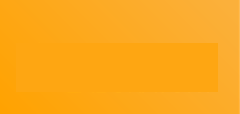 < & > СИСТЕМЫ
6*3 ЛАБОРАТОРИЯ
Витая пара: Rollover
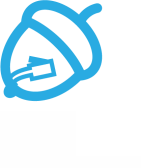 R crunc L i t подключен
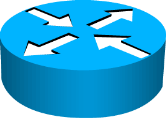 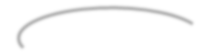 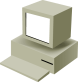 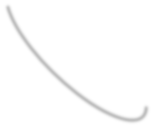 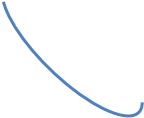 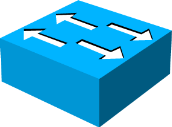 TIA/EIA-568B TIA/EIA-568A
10
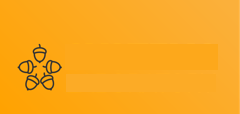 СИСТЕМЫ
ЛАБОРАТОРИЯ
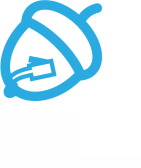 Использование типов проводки
R crunc L i t подключен
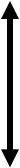 Устройства L2 Устройства L3
Маршрутизатор коммутатора
Компьютер
Кроссовер
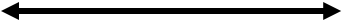 Прямо через
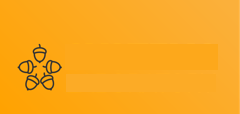 СИСТЕМЫ
ЛАБОРАТОРИЯ
Волоконная оптика - терминология
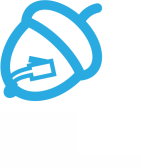 R crunc L i t подключен
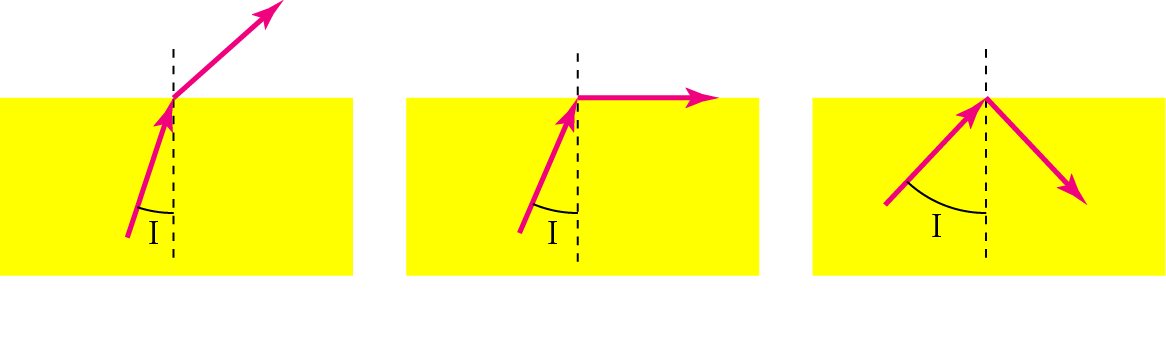 Меньше
плотный
Меньше Меньше
плотный плотный
Моро
плотный
Моро
плотный
Моро
плотный
и < критический угол,
преломление
и = критический угол,
преломление
Я > предосудительный угол,
отражение
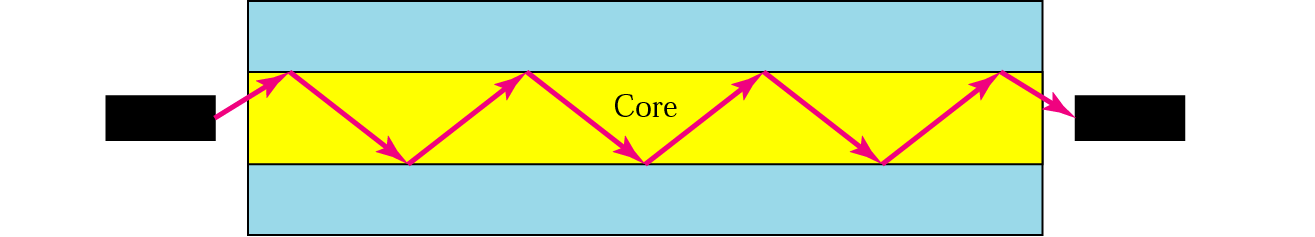 Облицовка
Отправитель Получатель
Облицовка
12
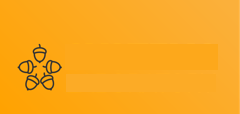 СИСТЕМЫ
ЛАБОРАТОРИЯ
Волоконная оптика - типы
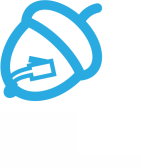 R crunc L i t подключен
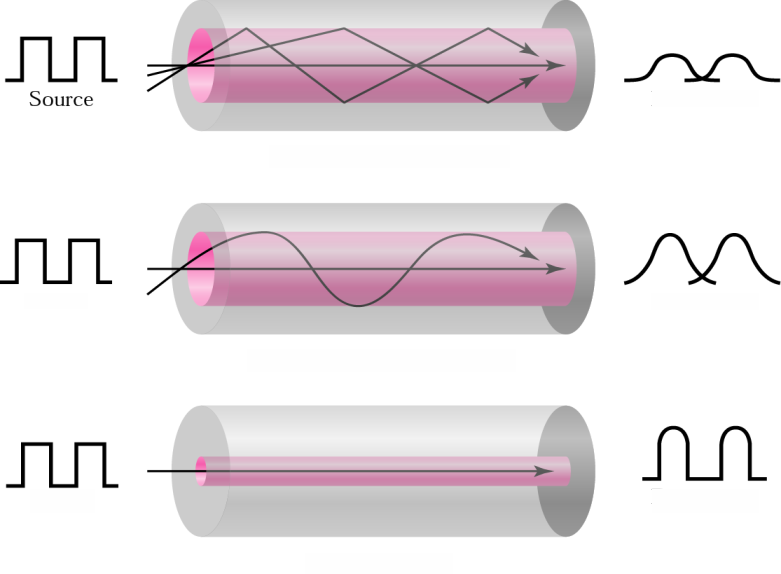 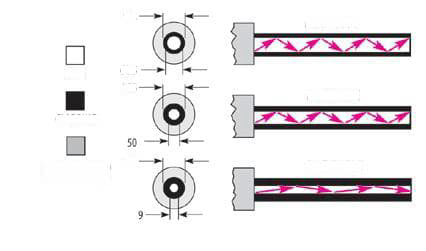 Пункт назначения 125 МУЛЬТИ МОД​​​​
а. Многомодовый, шаг-индекс
62,5
125 МУЛЬТИМОД​​​​​​
ОСНОВНОЙ​​
Источник Место назначения К Л А Д И Н Г
б. Многомодовый, градуированный индекс
BUFF E R БЕЗДЕЛЬНИК​​​​​
( диаметры будет р )
125 МОД СИНГА​​​​​​​
Источник Место назначения
в. Одномодовый
Коре
Тип
Режим плакирования
Многомодовый, градиентный
125 индекс
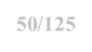 50/125
50
Многомодовый, градиентный
125 индекс
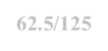 62.5/125
62,5
Многомодовый, градиентный
125 индекс
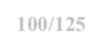 100/125
100
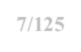 7
125 Одномодовый
7/125
13
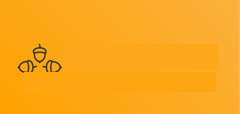 СИСТЕМЫ
5 >< 3 ЛАБОРАТОРИИ
Волоконная оптика – длины волн
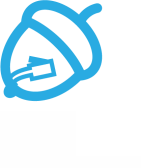 R crunc L i t подключен
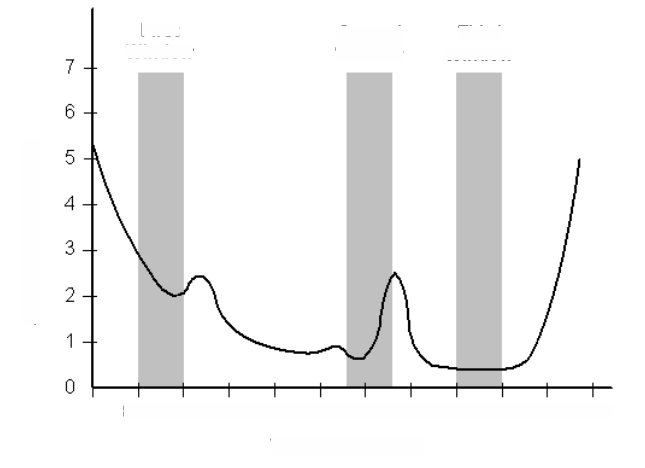 Первый
Окно
Использовал
Окно
Третий
Окно
850 нм 3,50 дБ/км
1310 нм 1,25 дБ/км
Затухание (дБ/км)
1550 нм 0,50 дБ/км
БПК 900 1000 1100 1200 1300 1400 1500 1600 1700 1B00
Длина волны (нм)
14
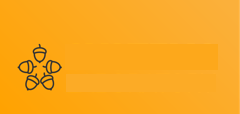 СИСТЕМЫ
ЛАБОРАТОРИЯ
Волоконно-оптические - соединители
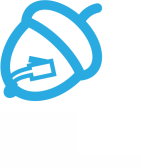 Дюпон Кевлар R crunc L i t подключен
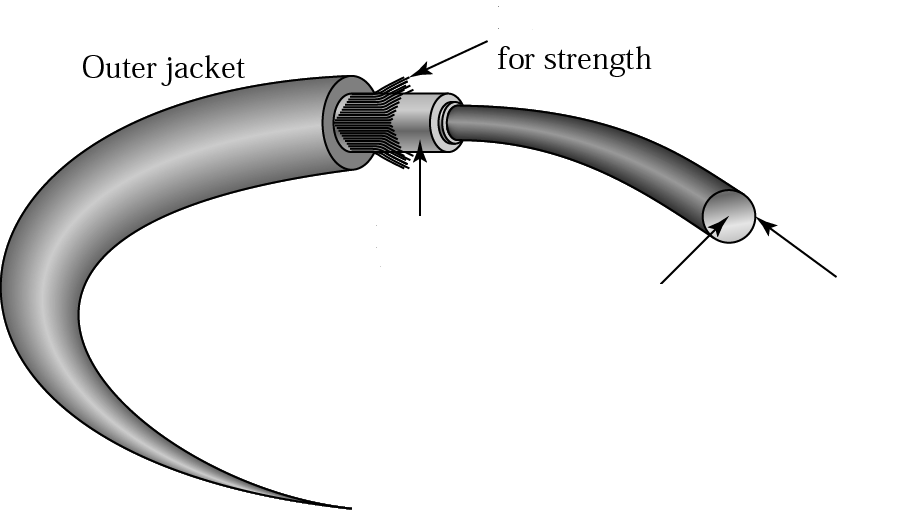 Пластик
буфер
Стеклянная облицовка
или пластик
Корея
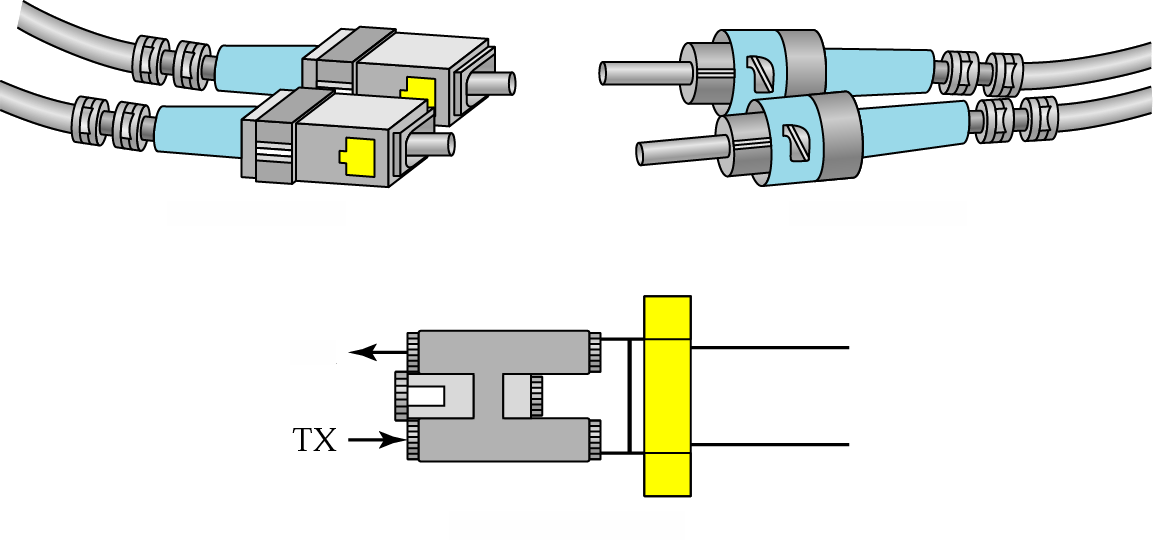 СК ST- коннектор соединитель
РХ
МТ-РЖ соединитель
15
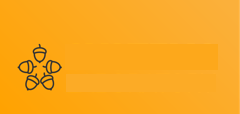 СИСТЕМЫ
ЛАБОРАТОРИЯ
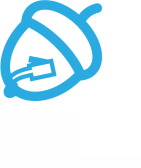 Беспроводная связь - Электромагнитный спектр
• Радиоволны – многоадресная связь: радио и телевидение
• Микроволны – одноадресная связь: мобильные телефоны, беспроводные сети
Спутники, Беспроводная локальная сеть
• Инфракрасный – передача на короткие расстояния
R crunc L i t подключен
10 0
10 2 10 4 10 6 10 8 10 10 10 12 10 14 10 16 10 18 10 20 10 22 10 24
Гамма-лучи
f (Гц)
Радио Микроволны Инфракрасный УФ
рентген
10 4 10 5 10 6 10 7 10 8 10 9 10 10 10 11 10 12 10 13 10 14 10 15 10 16
Спутник
Волоконная оптика
Коаксиальный
A M Наземная микроволновая печь
ФМ
16
ТВ
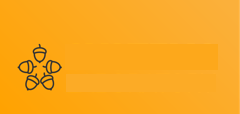 СИСТЕМЫ
ЛАБОРАТОРИЯ
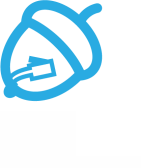 Беспроводные - топологии
R crunc L i t подключен
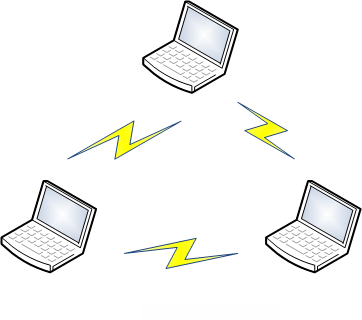 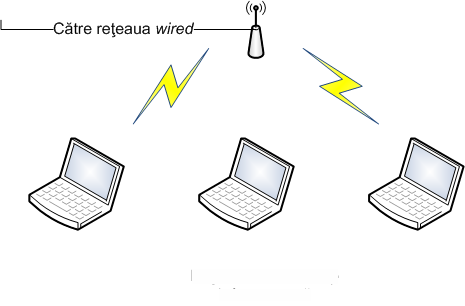 Повторно она беспроводная из тип
инфраструктура Re это из тип ДЛЯ ЭТОГО СЛУЧАЯ
07.10.2024 17
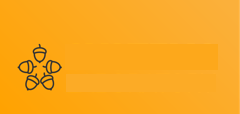 СИСТЕМЫ
ЛАБОРАТОРИЯ
Беспроводной
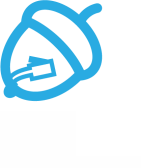 R crunc L i t подключен
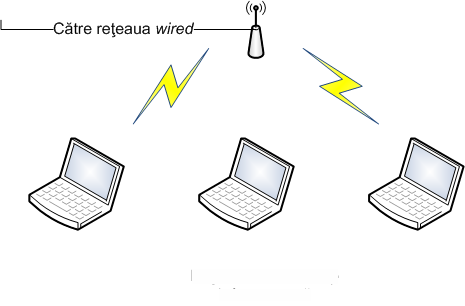 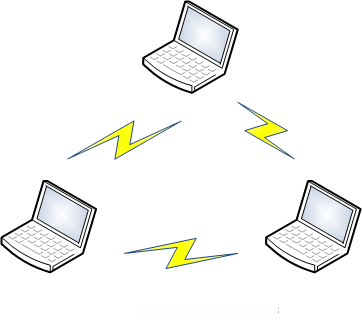 Повторно она беспроводная из тип
инфраструктура
Повторно она тип ДЛЯ ЭТОГО СЛУЧАЯ
18
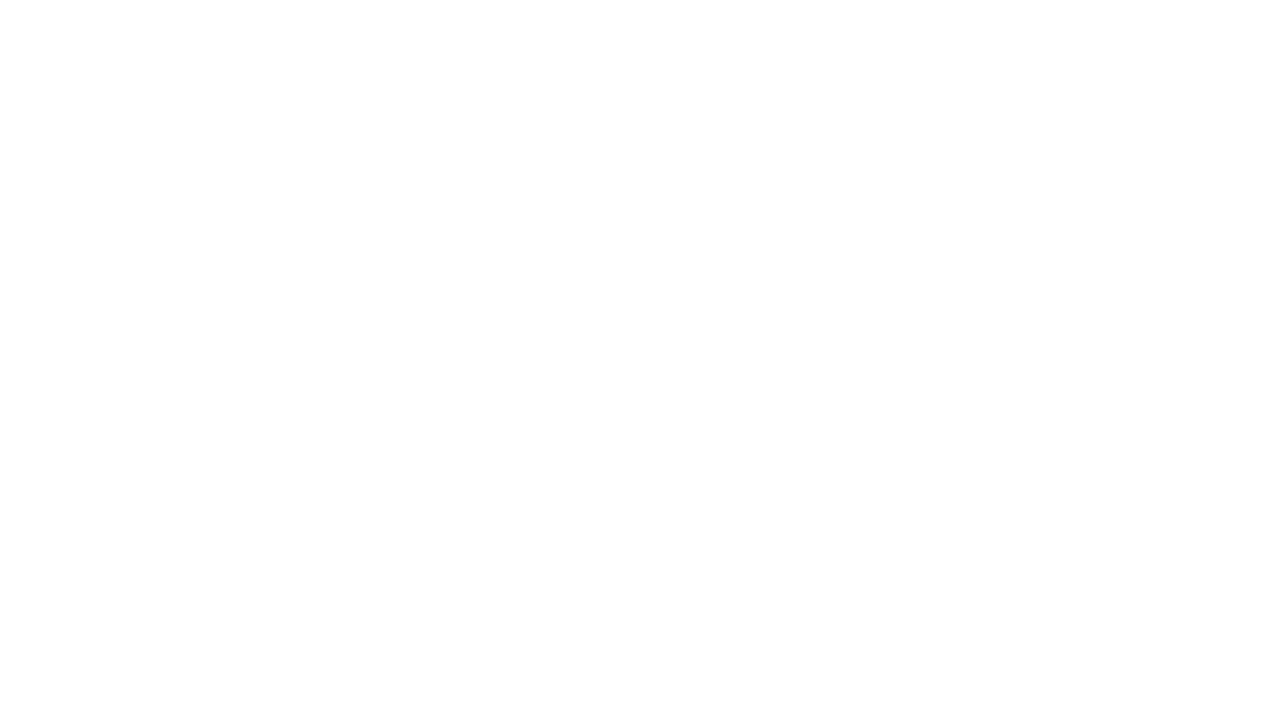 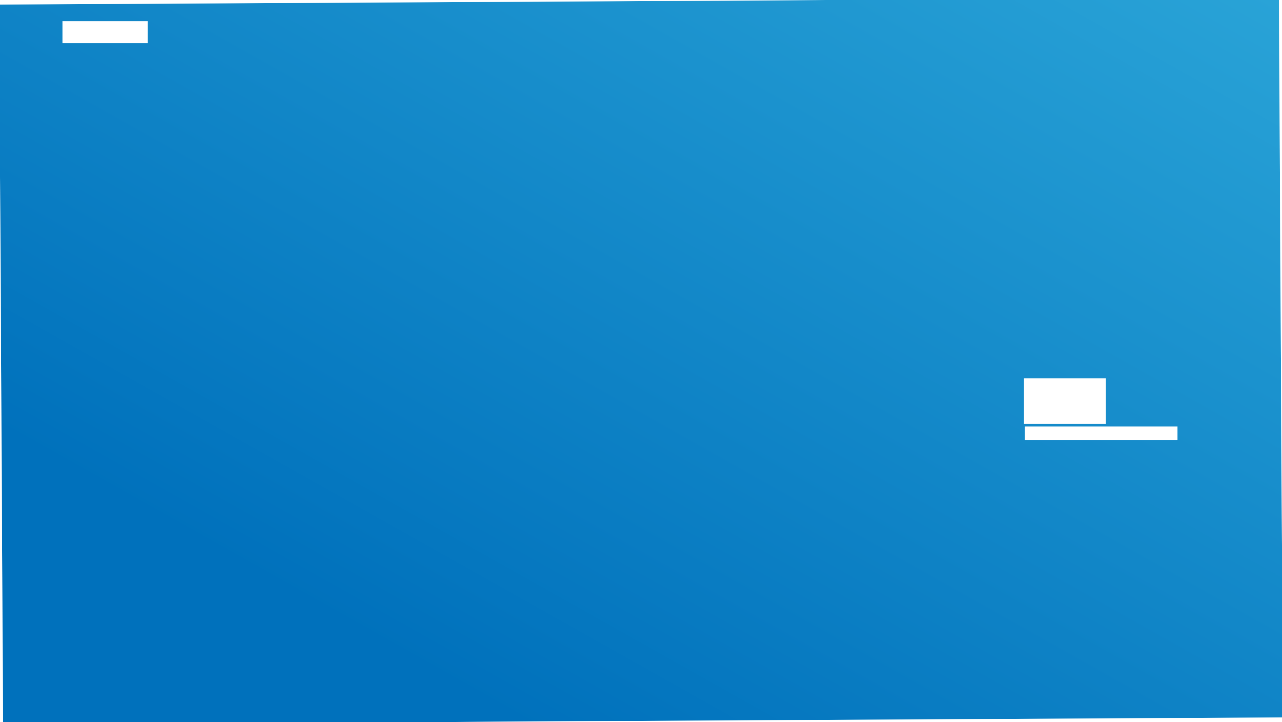 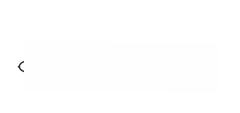 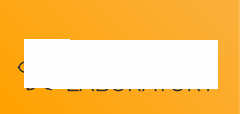 СИСТЕМЫ
это ЛАБОРАТОРИЯ
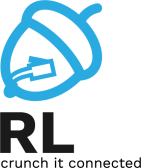 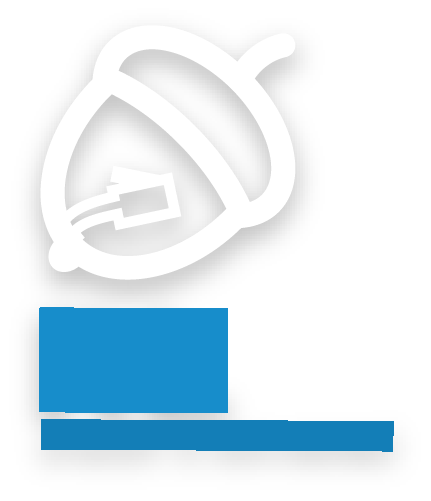 мультиплексирование
• FDM
• WDM
• ТДМ
R crunc L i t подключен
07.10.2024 19
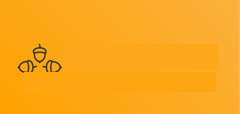 СИСТЕМЫ
6*3 ЛАБОРАТОРИЯ
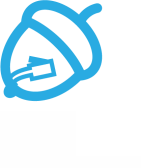 мультиплексирование
R crunc L i t подключен
• Состоит из группировки нескольких потоков данных в один
сигнал через одну общую среду
• Аналоговый
• FDM – частотное разделение каналов
• WDM – мультиплексирование с разделением по длине волны (оптическая среда)
• Цифровой
• TDM – временное разделение каналов
20
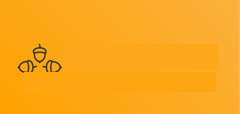 СИСТЕМЫ
6*3 ЛАБОРАТОРИЯ
Мультиплексирование - FDM
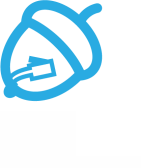 w Modulato e r R crunc L i t подключен
Перевозчик
Модулятор
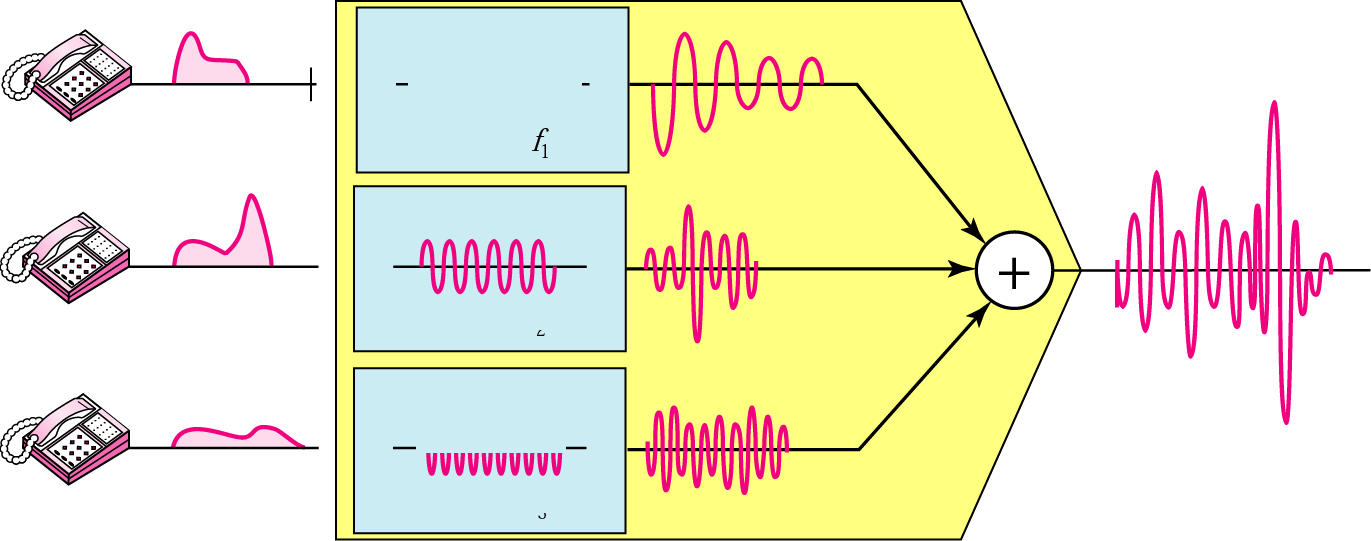 Перевозчик £
= Модулятор
Перевозчик £
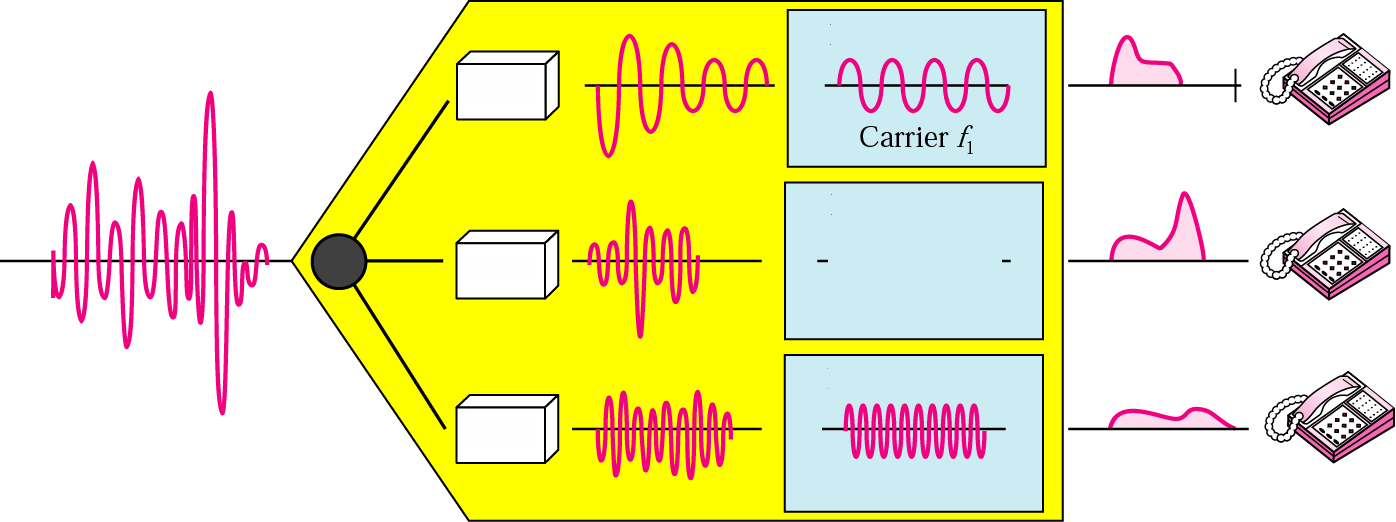 Демодулятор
Фильтр
w Демодулятор
Фильтр
Перевозчик ф 2
Демодулятор
Фильтр
Перевозчик £,
21
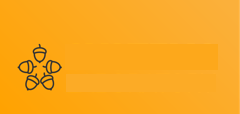 СИСТЕМЫ
ЛАБОРАТОРИЯ
Мультиплексирование - WDM
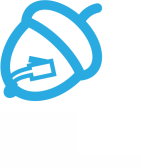 R crunc L i t подключен
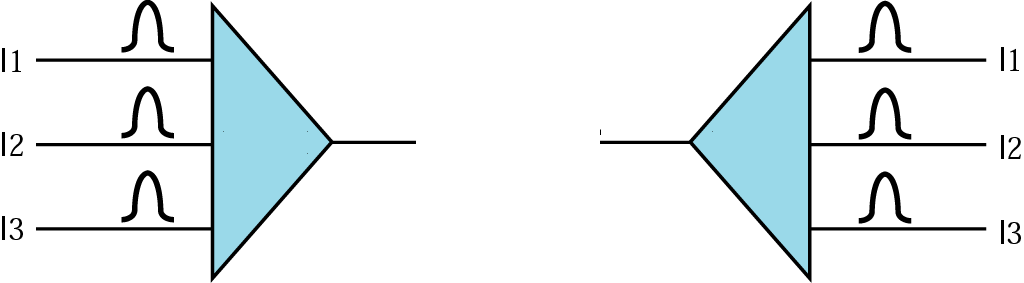 WD М АА А WDM
11 + 12 + 13
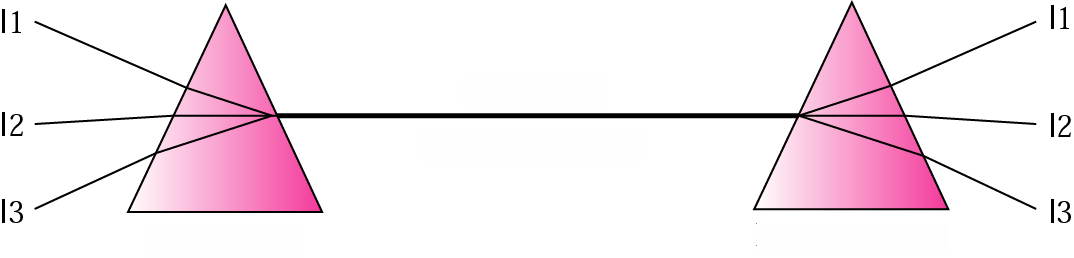 11+12 + 13
Волоконно-оптический кабель
Мультиплексор Демультиплексор
22
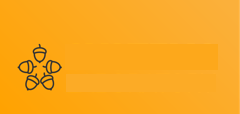 СИСТЕМЫ
ЛАБОРАТОРИЯ
Мультиплексирование - TDM
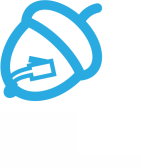 R crunc L i t подключен
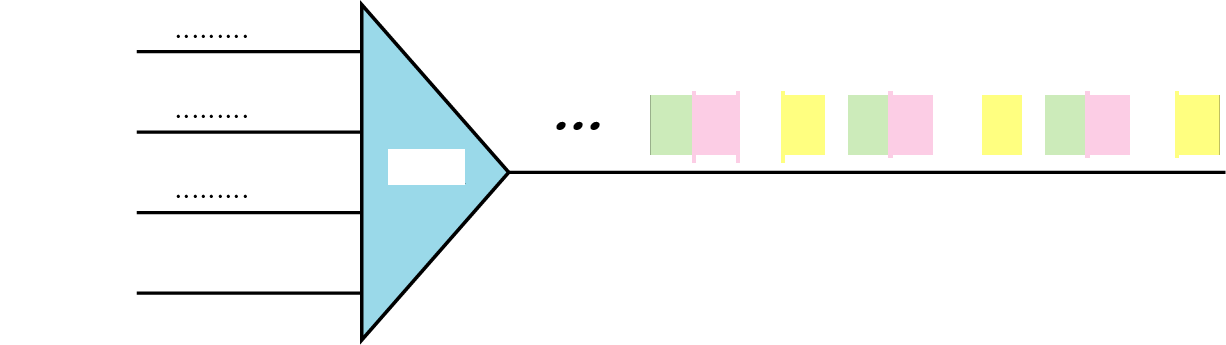 Длительность кадра = 1/50,000 с = 20 РС.
Кадр: 8 бит Кадр: 8 бит Кадр: 8 бит
110010
100 кбит/с
100 кбит/с
100 кбит/с
001010 0 0 1 0 0 0 1 1 0 1 1 1 1 0 0 0 1 1 0 1 1 0 10
101101 МУЛЬТИПЛЕКСОР
50 000 кадров/с
400 кбит/с
..........000111
100 кбит/с
23
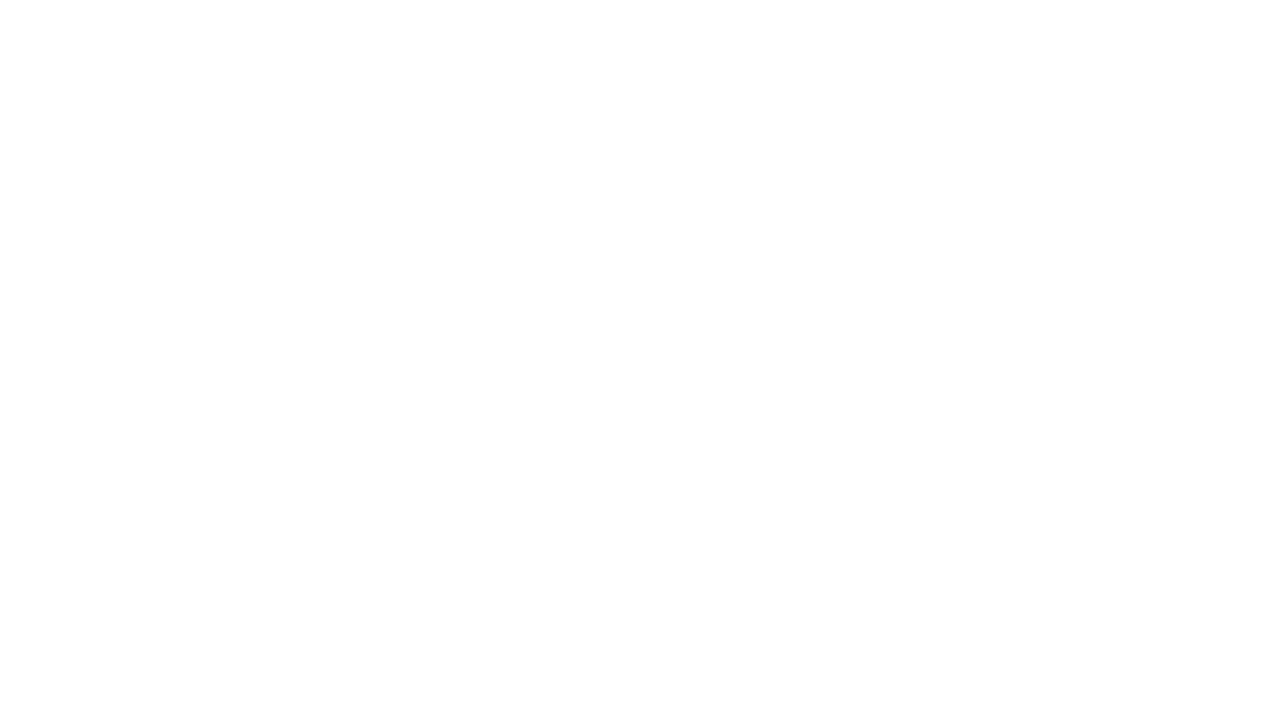 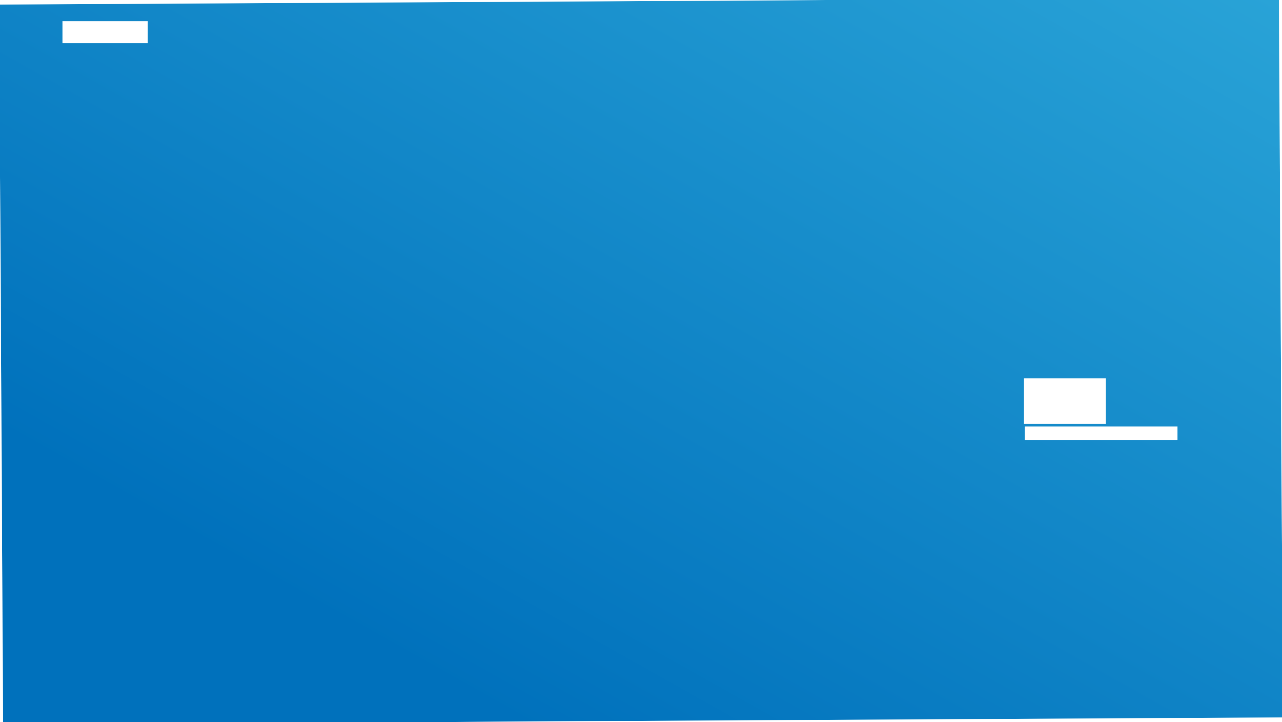 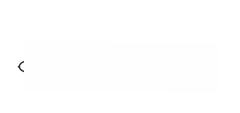 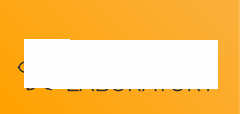 СИСТЕМЫ
это ЛАБОРАТОРИЯ
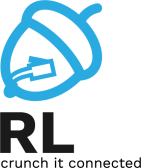 Производительность
коммуникация
• Пропускная способность, задержка
• Затухание, перекрестные помехи, шум
• Медиаконвертеры
• Хищные птицы
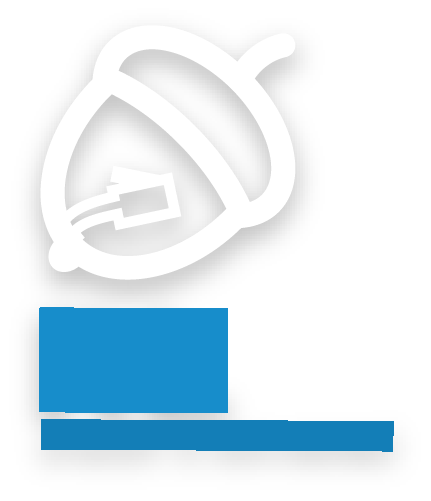 R crunc L i t подключен
07.10.2024 24
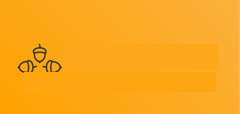 СИСТЕМЫ
6*3 ЛАБОРАТОРИЯ
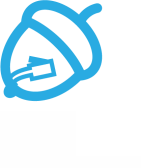 Производительность сети
• Пропускная способность
• Объем данных, переданных за единицу времени
• Единицы измерения:
• КБ = 2 1 0 байт
• Мбит/с = 10 6 бит в секунду
• Задержка
• Время, необходимое для того, чтобы сигнал (или бит) достиг точки
А в точке Б
• время в одну сторону или в оба конца ( RTT )
• Компоненты:
• Время распространения
• Задержка, вызванная оборудованием
R crunc L i t подключен
25
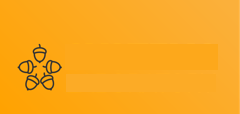 СИСТЕМЫ
ЛАБОРАТОРИЯ
Проблемы с трансмиссией
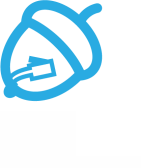 R crunc L i t подключен
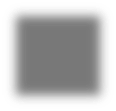 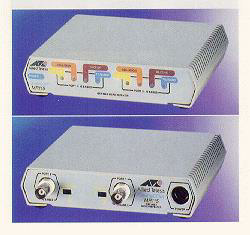 затухания : Ретранслятор
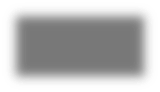 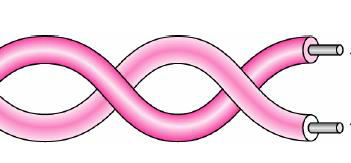 проблемы перекрестных помех : витая пара
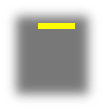 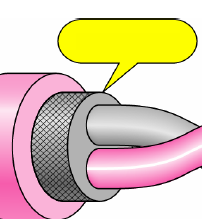 Мета] щит
проблемы шума : экранирование
26
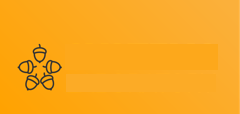 СИСТЕМЫ
ЛАБОРАТОРИЯ
Медиаконвертер
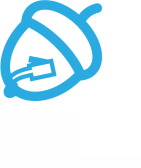 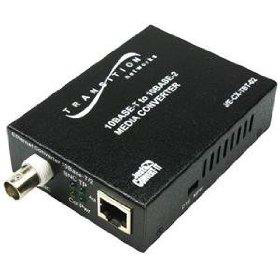 R crunc L i t подключен
Электрический - электрический
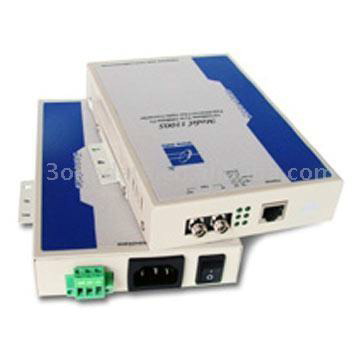 Электрические - оптические
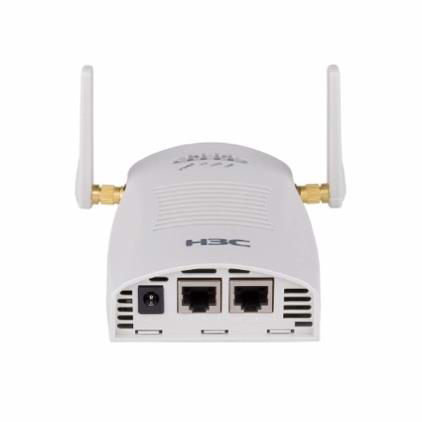 Электрический - беспроводной
27
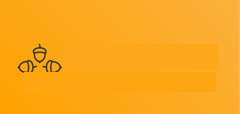 СИСТЕМЫ
00 ЛАБОРАТОРИЯ
Ретранслятор
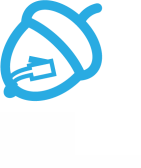 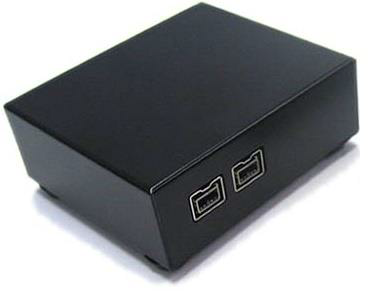 R crunc L i t подключен
Электрический ретранслятор
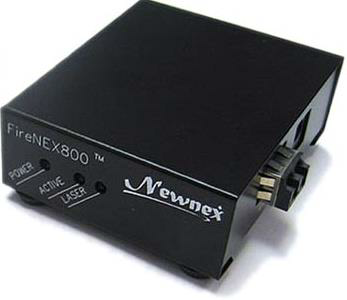 Оптический ретранслятор
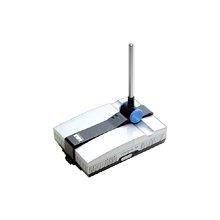 Беспроводной ретранслятор
28
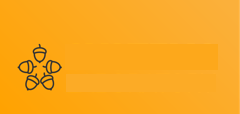 СИСТЕМЫ
ЛАБОРАТОРИЯ
Краткое содержание
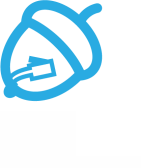 R crunc L i t подключен
Волокно
ОПТИЧЕСКИЙ
Кабель
скрученный
Окружающая среда
передача инфекции
Кабель
коаксиальный
Беспроводной
WDM
FDM
мультиплексирование
Шум
Производительность
ТДМ
Затухание
Пропускная способность
Пропускная способность
Перекрестные помехи
Задержка